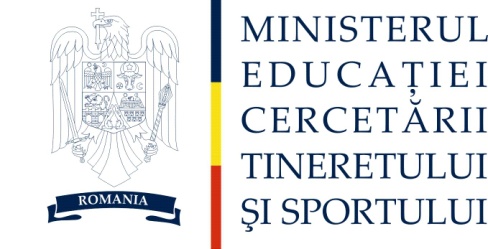 INSTRUIREA INSPECTORILOR EDUCATIVI ŞI A 
DIRECTORILOR DE PALATE ALE COPIILOR


19-22.09.2011
Balvanyos, Covasna
ORGANIGRAMĂ


Secretar de Stat 

	Direcţia Generală Educație și Învățare pe Tot Parcursul Vieții
	Direcţia Învățare pe Tot Parcursul Vieții și Programe

Activităţi educative şcolare şi extraşcolare MECTS


LEN  nr. 1/2011
		- ISJ/ISMB - deconcetrate – insp. şc. gen adj.
			- inspectori educativi
				- directori/dir. adj. cu atribuții 					activitate educativă
				- consilieri educativi
				- directori palate şi cluburi 						  ale copiilor						
				- directori de cluburi 	ale 						  copiilor / 6 sect. 
					
	- PNC
Documentele inspectorului şi directorului de unitate de învăţământ/palat, club al copiilor, Palatul Naţional al Copiilor
Fişa postului – operaţionalizată aviz ISJ, insp. educ
 Curriculum vitae
 Banca de date: 
- norme, instrucţiuni regulamente, programe, 
- proiecte educative naţionale, planuri cadru consiliere/dirigenţie;PC/CC pe comisie de cerc,
- proiecte de lecţii, planificări didactice pe clase/cerc, 
- documente privind evaluarea elevilor şi a profesorilor
Rapoarte periodice: lunare, semestriale, anuale (procese verbal/prezentare la ISJ şi în CP)
Planuri manageriale: anuale, semestriale aviz ISJ/ insp. educ, ptr. PC şi CC în CP cu avizul CA
Graficul inspecţiei: şcoli, PC,CC etc. aviz ISJ. ptr. PC /CC graficul inspecţiilor la cercuri/ fişe de inspecţie
Consiliul consultativ al activităţii educative şcolare şi extraşcolare (diriginţi,consilieri educativi, cadre didactice din PC şi CC) şi ptr. PC/CC comisii metodice permanente şi temporare (cu decizii/ registru de decizii, inclusiv ptr. redactarea proceselor verbale de la CP şi CA).
Banca de date: programe şcolare, ghiduri şi materiale auxiliare, încadrarea cadrelor didactice (PC,CC), formarea continuă a c.d şi statutul c.d.
Lista profesorilor metodişti şi a sarcinilor delegate (procese verbale ) ptr. PC/CC comisii /decizii
Lista profesorilor formatori naţionali şi locali (ISJ şi PC/CC)
Lista responsabililor cercurilor pedagogice/ activităţi comisii metodice ptr. PC/CC; probleme ridicate la activităţile cadrelor didactice
Lista - consilieri educativi, şefilor de catedre – consiliere/dirigenţie/PC/CC
Contribuţii personale în cercetarea ameliorativă a problematicii postului
Situaţia acţiunilor metodice şi de perfecţionare organizate cu cadrele didactice în colaborare cu diferite instituţii
Rezultate deosebite ale elevilor şi cadrelor didactice obţinute la concursuri, festivaluri etc.; 
Calendarul proiectelor educative la nivel judeţean; la nivel de PC/CC
Instrumente, indicatori, itemi/acţiuni specifice elaborate
Evidenţa documentelor specifice primite de la MECTS
Proiecte şi programe în parteneriat (evidenţă la nivel de judeţ)
Consiliul elevilor la nivel judeţean
Documente ale directorilor de PC/CC ( monitorizate de insp. educativ)
Proiectul de dezvoltare al PC/CC (pr. verbale  CP şi avizat în CA)
Curriculum şcolar/planificări avizate
Oferta curriculară
Orar/condică de prezenţă
Comisii cu caracter permanent şi temporar/decizii
Consiliul profesoral / consiliul de administraţie
Programul activităţii educative extraşcolare
Rezultate c.d. / elevi
Încadrări / formare / perfecţionare c.d.
Dotări/bază materială
Regulament de ordine interioară
Registrul de evidenţă al deciziilor
Controlul, îndrumarea şi evaluarea activităţii cadrelor didactice, personal didactic auxiliar şi nedidactic
Consiliul elevilor/cerc şi comitetul de părinţi
Alte aspecte: 
	- spaţiul şcolar: situaţie  patrimoniu, estetică, dimensiuni, nr. cercuri, reprofilare în concordanţă cu nevoile elevilor şi cerinţele comunităţii
	- frecvenţa elevilor (cataloage)
	- informaţii cataloage
	- proiecte şi programe în parteneriat
	- cărţi de muncă/secretariat/contabilitate-financiar
	- colaborare PC-CC – întruniri p.v./probleme ridicate
Priorităţi în educaţie (pe termen scurt):
Aplicare doc. legislative derivate din LEN
Activităţi de dirigenţie şi consiliere şi orientare
Monitorizare ”Școala Altfel”
Colaborări naționale in proiecte:  Viitorul în zori –” Let’s Do It, Romania!”, Cinema City _- ”Educație prin divertisment”, TetraPak - concursul de creație “Laptele Școlar te face erou” ,  Ecorom/ARAM– ed. mediu
    ”Viața mea un ”joc” serios” , etc.
Proiecte şi programe educative:
	- naţionale, ed. san (CDS + extracurricular și extrașcolar) ed. mediu; ed. rutieră, ed. situaţii de urgenţă, ed. împotriva consumului de substanţe toxice, ed. privind reducerea fenomenului de violenţa,  voluntariat etc. 
	- judeţene, 
	- locale
CJE
Parteneriate
Consorții școlare
Calendarul Activităţilor Educative
Succes!
an școlar 2011-2012